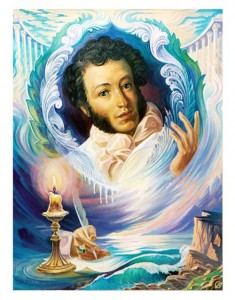 Интерактивная игра
«Сказки А. С. Пушкина»
для учащихся 1-4 классов
2014
Инструкция

На игровом поле дано 5 категорий с 5 вопросами. Каждый игрок выбирает категорию и вопрос с ценой ответа. Проверить себя можно, нажав на карточку с вопросом. Кто наберёт наибольшее количество баллов, тот будет победителем. 

Вернуться на игровое поле можно при помощи 

На сыгравшей цене вопроса при возврате появляется красная рамочка.

Завершить игру можно при помощи кнопки
ВЫХОД
Начать игру
«Сказка о золотом петушке»
10
20
30
40
50
«Сказка о рыбаке и рыбке»
10
20
30
40
50
"Сказка о мёртвой царевне и о семи богатырях"
10
20
30
40
50
«Сказка о царе Салтане...»
10
20
30
40
50
"Сказка о попе и о работнике его Балде"
10
20
30
40
50
ВЫХОД
10
«Сказка о рыбаке и рыбке»
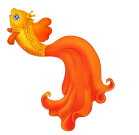 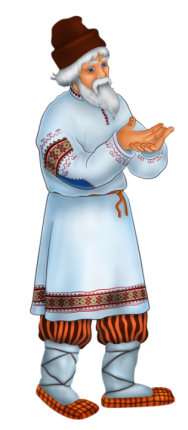 Тридцать три года
Сколько лет рыбачил старик?
20
«Сказка о рыбаке и рыбке»
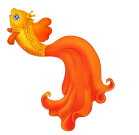 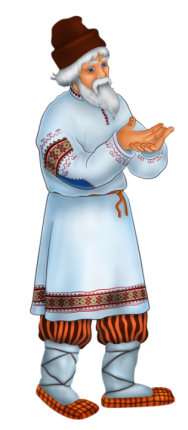 Неводом
Какой рыболовной снастью ловил рыбу старик?
30
«Сказка о рыбаке и рыбке»
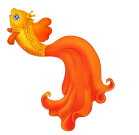 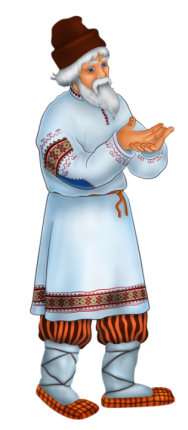 Четыре
Сколько желаний старухи исполнила золотая рыбка?
40
«Сказка о рыбаке и рыбке»
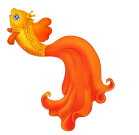 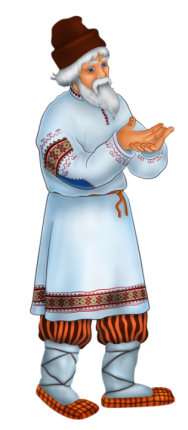 Шесть
Сколько раз за всю сказку ходил старик на берег моря?
50
«Сказка о рыбаке и рыбке»
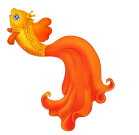 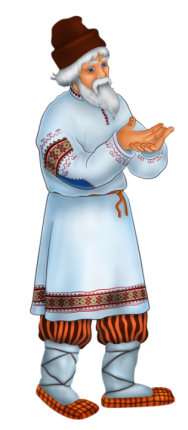 Две недели
Сколько времени старуха была царицей?
10
«Сказка о мёртвой царевне и о семи богатырях»
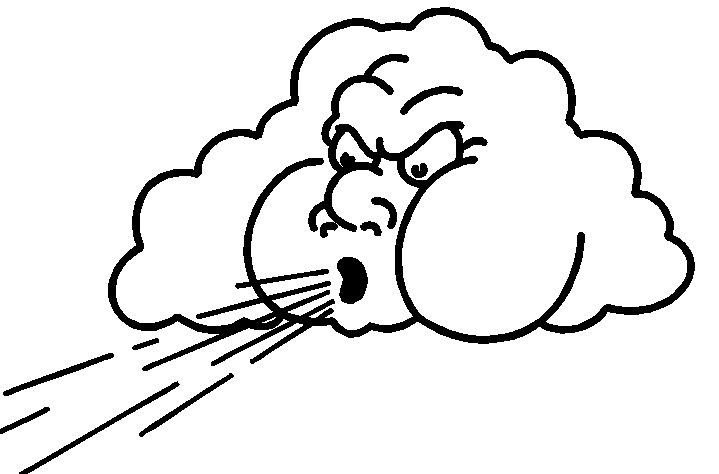 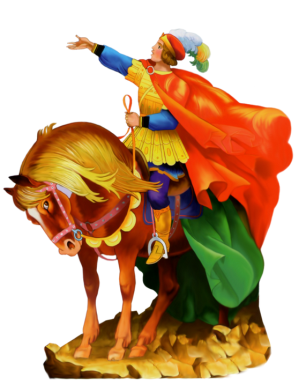 У семи
В тереме у скольких богатырей гостила царевна?
20
«Сказка о мёртвой царевне и о семи богатырях»
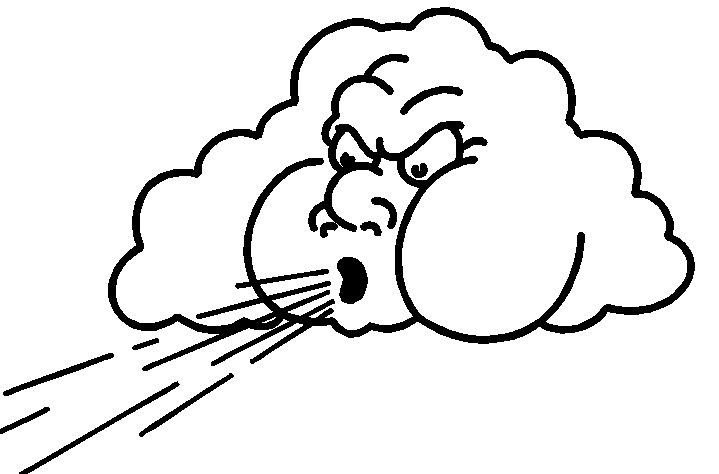 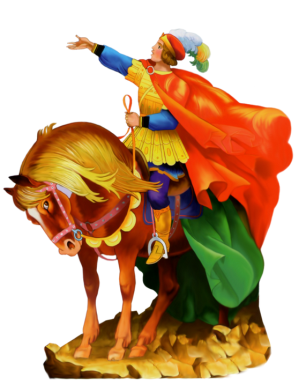 Ветер
Кто помог Елисею найти невесту?
30
«Сказка о мёртвой царевне и о семи богатырях»
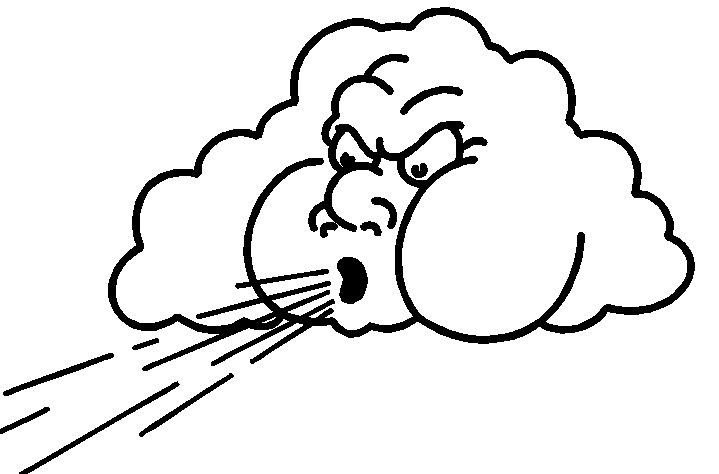 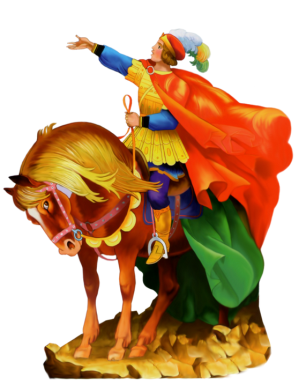 К Солнцу, Месяцу, Ветру
К кому обращался королевич Елисей в поисках?
40
«Сказка о мёртвой царевне и о семи богатырях»
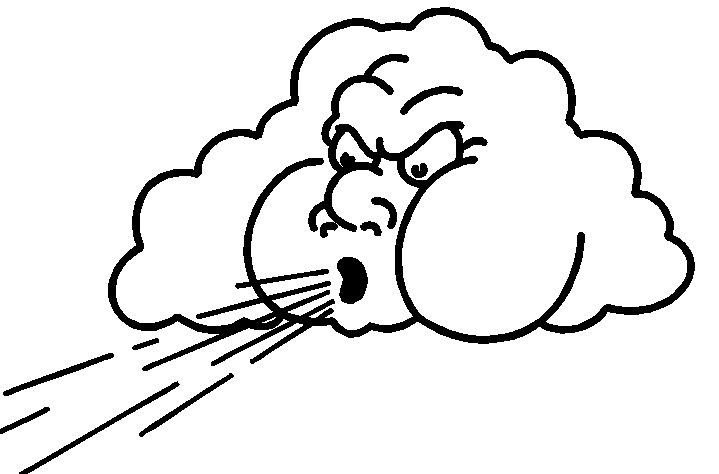 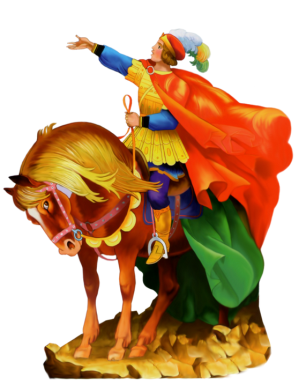 Соколко
У семи богатырей была собака. А какая у неё была кличка?
50
«Сказка о мёртвой царевне и о семи богатырях»
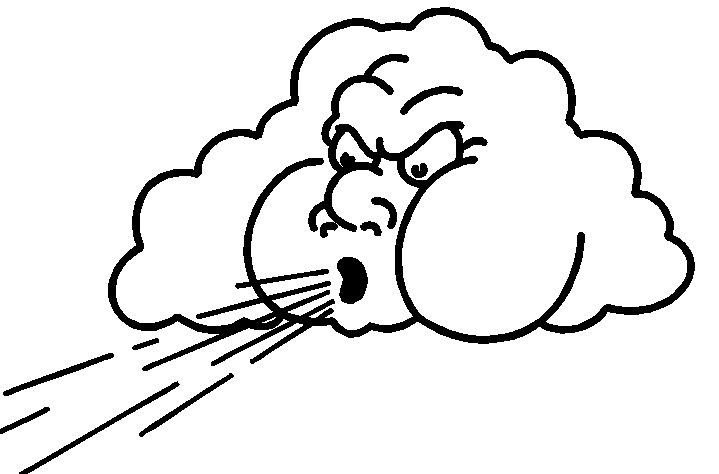 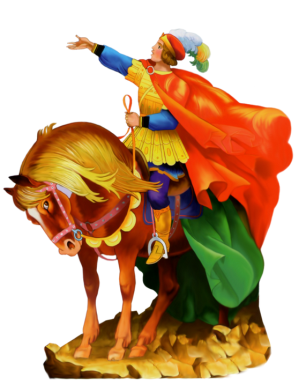 Сто сорок
Сколько теремов получил в приданое королевич Елисей?
10
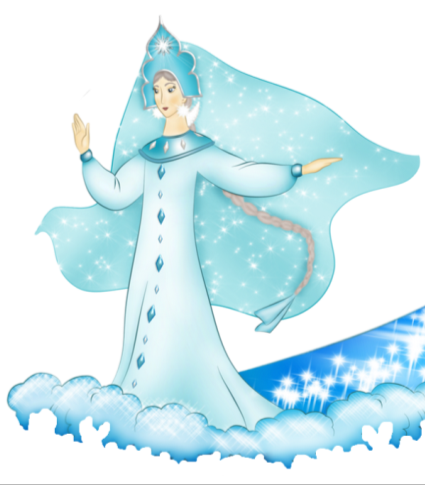 «Сказка о царе Салтане…»
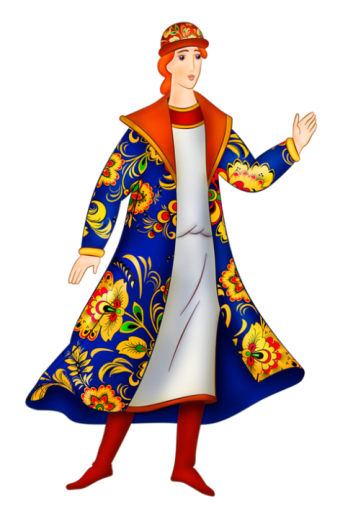 Две
Сколько сестёр-завистниц было у жены царя Салтана?
20
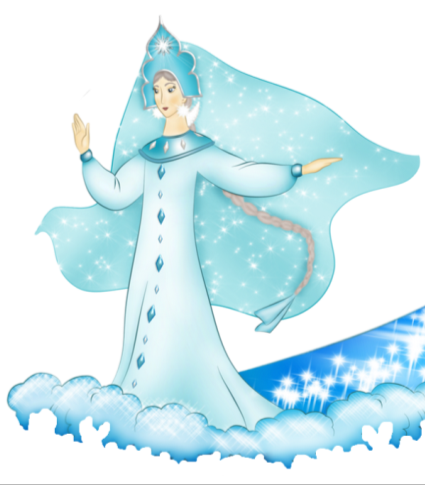 «Сказка о царе Салтане…»
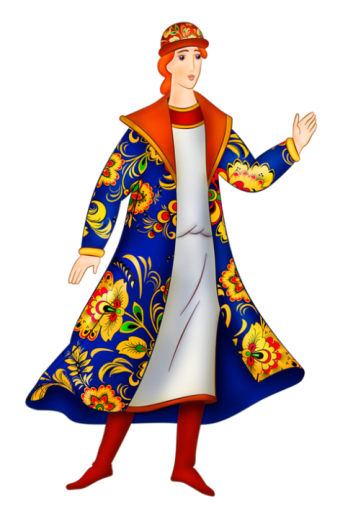 Сестрой
Кем приходится ткачиха молодой жене царя Салтана?
30
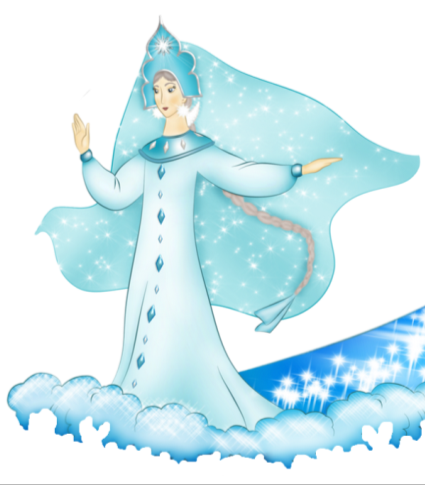 «Сказка о царе Салтане…»
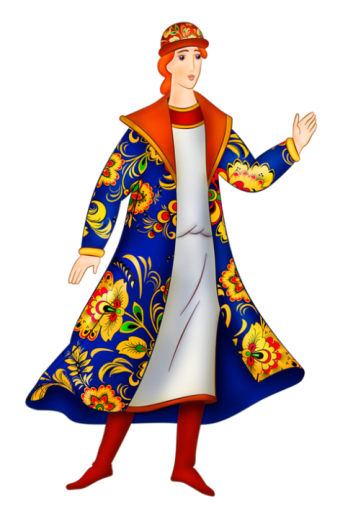 Князь
Какой титул был у Гвидона?
40
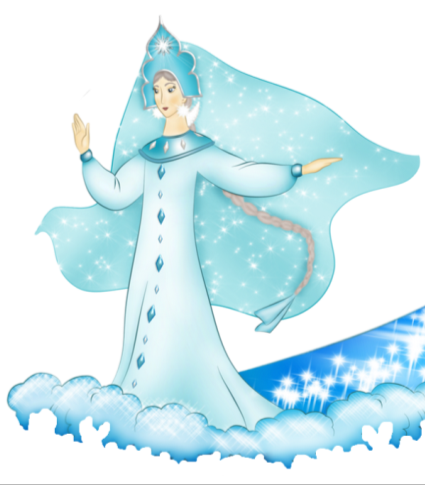 «Сказка о царе Салтане…»
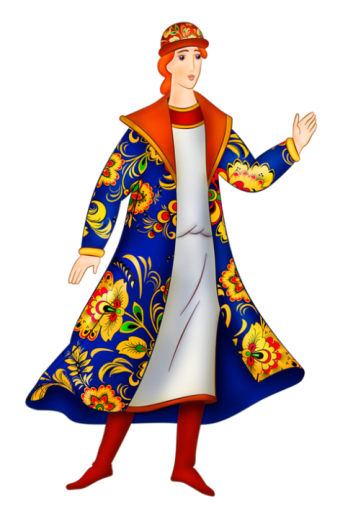 Салтанович
Какое отчество у князя Гвидона?
50
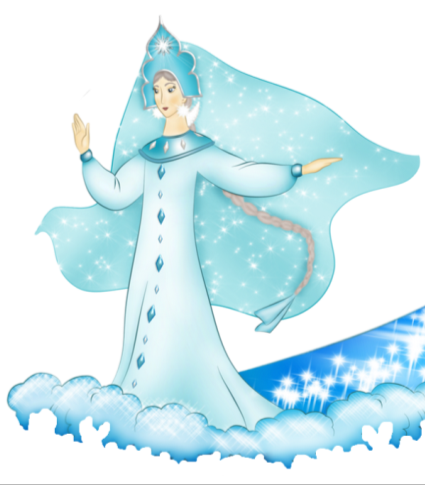 «Сказка о царе Салтане…»
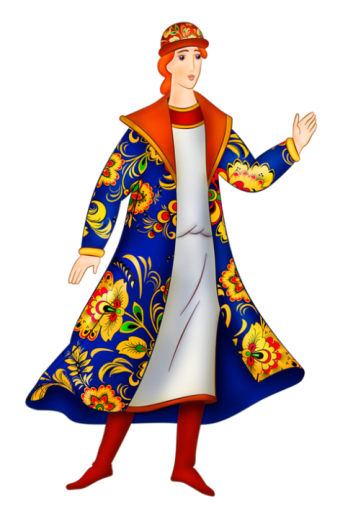 В один аршин
Какого роста родился сын царя Салтана Гвидон?
10
«Сказка о золотом петушке»
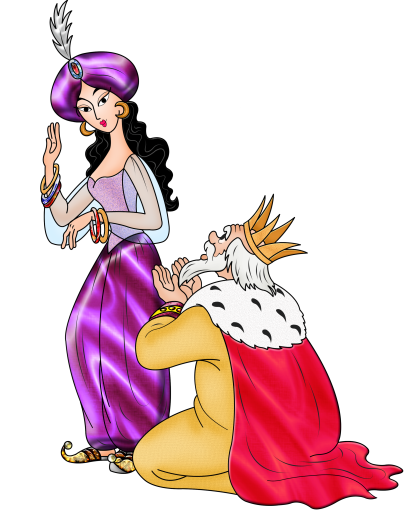 Мудрец
Кто подарил царю Дадону золотого петушка?
20
«Сказка о золотом петушке»
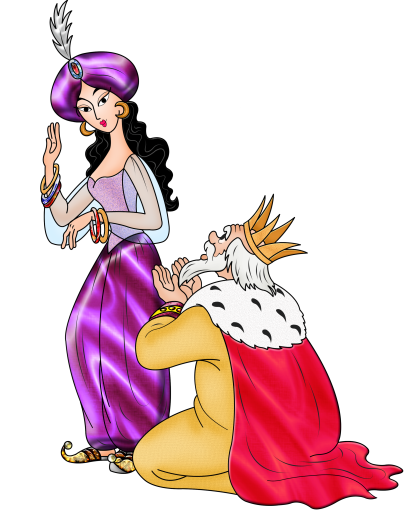 На спицу
Куда было велено царю Дадону посадить золотого петушка?
30
«Сказка о золотом петушке»
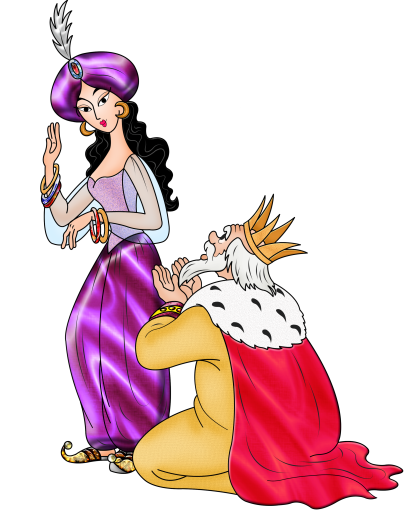 Два
Сколько было сыновей у царя Дадона?
40
«Сказка о золотом петушке»
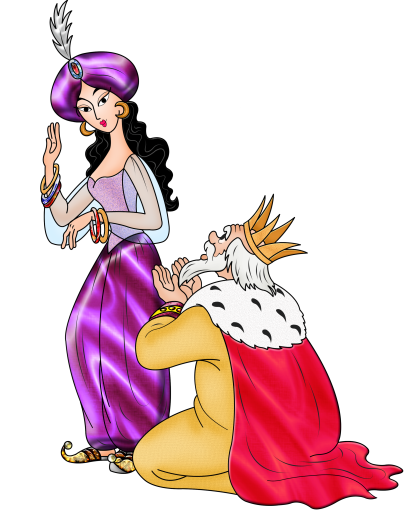 Семь дней
Сколько дней пировали Шамаханская царица и царь Дадон?
50
«Сказка о золотом петушке»
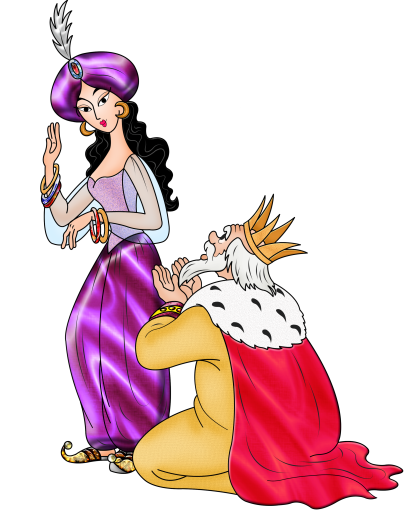 Одна
Сколько просьб было у мудреца-звездочёта к царю Дадону?
10
«Сказка о попе и о работнике его Балде»
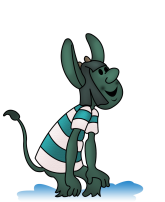 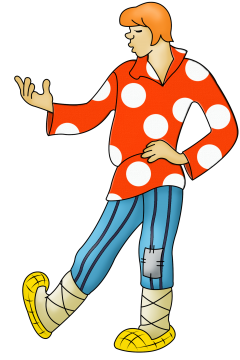 За три щелчка по лбу
За какую плату работал Балда у попа?
20
«Сказка о попе и о работнике его Балде»
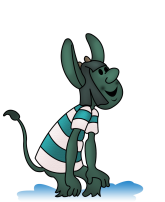 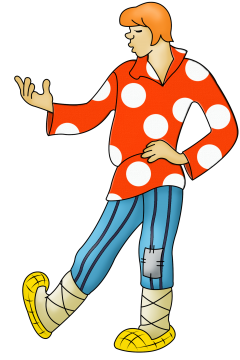 За четверых
За скольких человек ел Балда?
30
«Сказка о попе и о работнике его Балде»
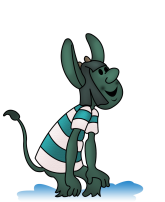 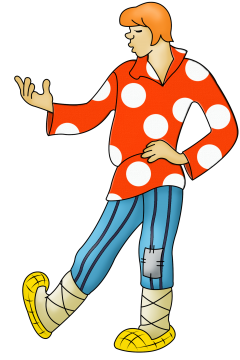 Полбу
Какую кашу любил Балда?
40
«Сказка о попе и о работнике его Балде»
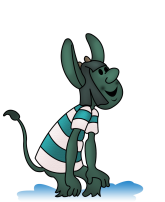 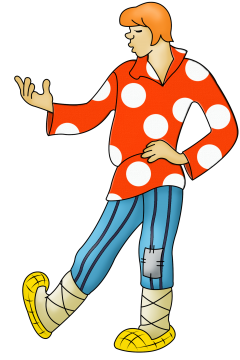 За семерых
За скольких человек работал Балда?
50
«Сказка о попе и о работнике его Балде»
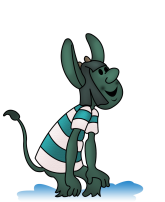 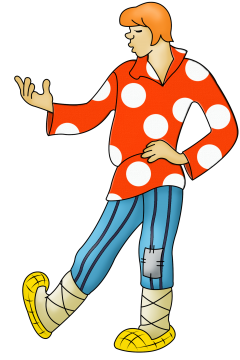 Трёх
Скольких работников Балда «сэкономил» попу?
Используемые источники:
Фон http://img-fotki.yandex.ru/get/9836/134091466.118/0_de01f_ff3757d5_S
Старик http://img-fotki.yandex.ru/get/9895/134091466.118/0_de077_3370c17b_S 
Золотая рыбка http://img-fotki.yandex.ru/get/9808/134091466.118/0_de08a_21b72299_S
Елисей http://img-fotki.yandex.ru/get/9166/134091466.b9/0_c7c64_90f1f554_S 
Ветер http://juul.borsatoweblog.nl/upload/291/291_vb3x4zsmgfz.gif 
Гвидон http://img-fotki.yandex.ru/get/9349/134091466.b9/0_c7d6b_5aa14a30_S 
Царевна-лебедь http://img-fotki.yandex.ru/get/9161/134091466.b9/0_c7d70_163118a4_S
Балда и Бесёнок http://img3.proshkolu.ru/content/media/pic/std/3000000/2346000/2345859-0ba478e115b911a5.png  
Царь с царицей http://skyclipart.ru/uploads/posts/2011-03/1299900677_prevyu1.jpg 
Портрет писателя http://stal-nevsky.ru/wp-content/uploads/2013/06/p1-235x300.jpg 
Викторина «Сказки Пушкина» http://zanimatika.narod.ru/DetKniga9.htm 
Как выполнить приём сорбонка?
http://didaktor.ru/kak-vypolnit-priyom-sorbonka/
Спасибо авторам  отрисовок Soloveika и Ёлочка